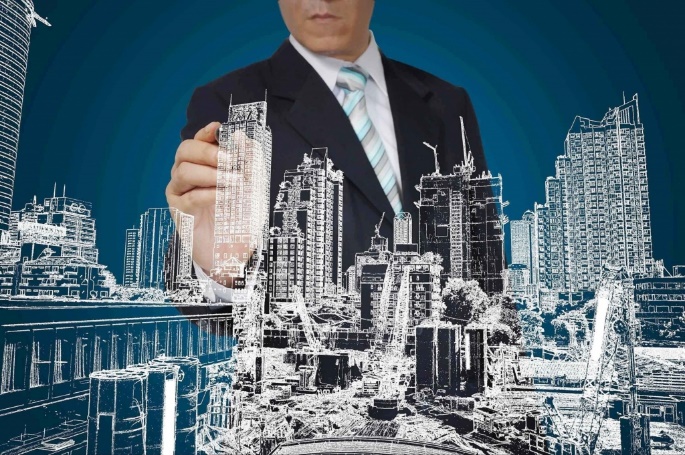 08.03.01Строительство
Экспертиза и управление недвижимостью
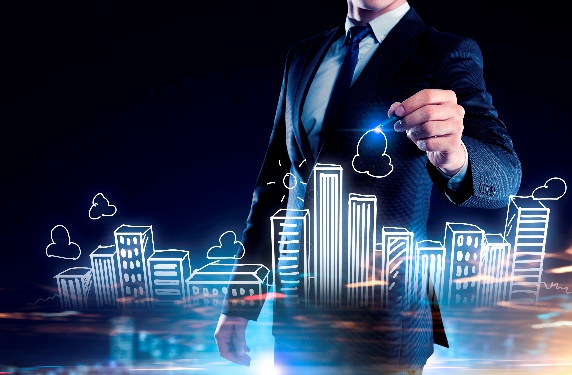 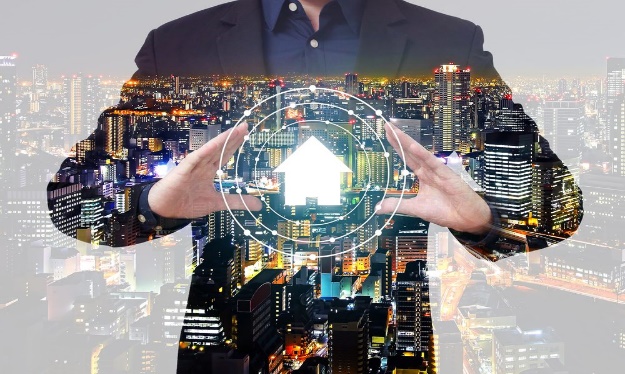 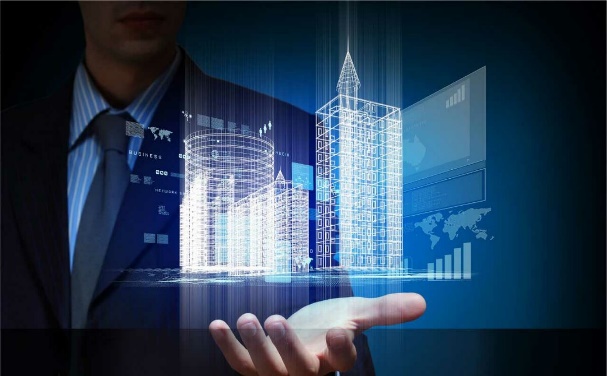 Экспертиза и управление недвижимостью
Важнейшим условием эффективного функционирования рынка недвижимости является экспертиза, разработка оптимальной стратегии управления и содержания объектов, организация процессов финансирования. Для ее решения более 20 лет назад по инициативе МГСУ началась подготовка специалистов в сфере экспертизы и управления недвижимостью.  
В современных условиях, образование в области недвижимости должно быть основано на оптимальном сочетании фундаментальной инженерно-строительной подготовки и глубоких знаний в области экономики и управления недвижимостью. 
Профиль «Экспертиза и управление недвижимостью» включает в себя уникальное сочетание дисциплин, охватывающих технические, правовые, экономические, управленческие и экологические аспекты создания, управления и эксплуатации объектов недвижимости. 
Благодаря такому сочетанию, профиль подготовки получил широкое распространение и в настоящее время реализуется во многих ВУЗах России и СНГ.
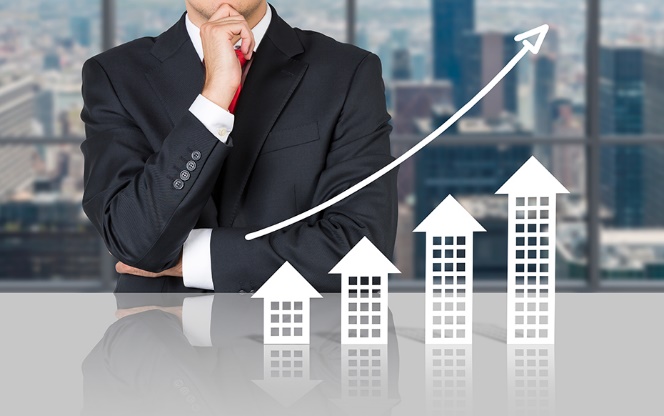 В программу подготовки бакалавров по профилю входит 5 основных направлений:
ТехническоеИзучение дисциплин технического направления формирует базис, необходимый любому специалисту, деятельность которого связана со сферой строительства и недвижимости. Такой специалист должен обладать достаточным объемом знаний и умений для грамотной оценки технического состояния объекта недвижимости, его конструкций и инженерных систем, а также для разработки и реализации комплекса мер, направленных на увеличение продолжительности его жизненного цикла.
Экологическое 
Экологические дисциплины, изучаемые в рамках данного направления призваны подготовить специалистов, способных грамотно оценивать процессы строительства и эксплуатации недвижимости с точки зрения системы «человек - окружающий мир» в рамках экологической экспертизы.
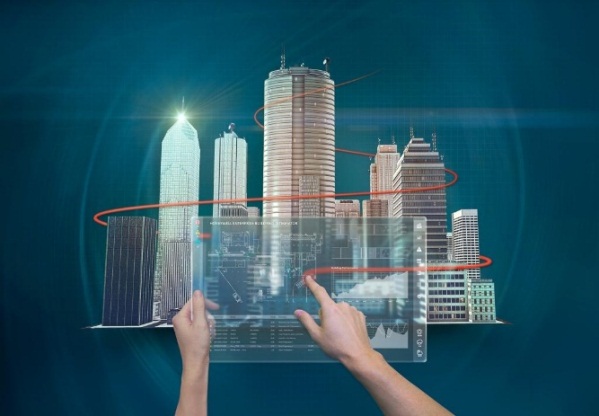 Экспертиза и управление недвижимостью
Управленческое
Данное направление призвано подготовить специалистов, обладающих исчерпывающим объемом знаний в сфере девелопмента и управления объектами недвижимости на всех стадиях жизненного цикла: от принятия решения о целесообразности реализации строительного проекта до стадии эксплуатации.
Правовое
Направление имеет целью ознакомить будущих специалистов с нормативной и законодательной базой в сфере недвижимости, а также с порядком регулирования ключевых процессов в инвестиционно-строительной сфере.
ЭкономическоеИзучение дисциплин, входящих в это направление позволит выпускникам анализировать закономерности развития рынка и экономические процессы, владеть инструментарием инвестиционных и финансовых расчетов, необходимых для определения экономической эффективности проектов, а также использовать методики, применяемые в рамках деятельности по экспертизе и оценке объектов недвижимости и других видов активов.
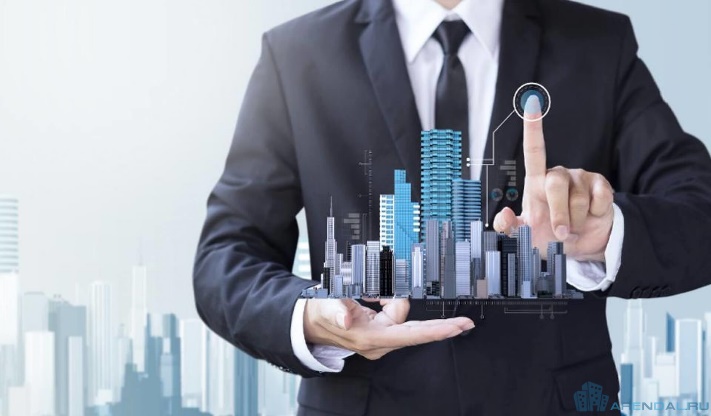 Кем я смогу работать?
Уникальный опыт практикующих специалистов инвестиционно-строительной сферы, принимающих участие в подготовке бакалавров, гарантирует выпускникам актуальность и конкурентоспособность полученных компетенций.
В качестве основных направлений карьерного развития выпускников можно привести следующие:
•	работа в качестве специалистов, управляющих проектом и руководителей в компаниях, осуществляющих реализацию инвестиционно-строительных проектов, в том числе проектов нового строительства, проектов реконструкции и перепрофилирования объектов недвижимости и др.;
•	работа в качестве специалистов и руководителей в компаниях, осуществляющих управление объектами коммерческой недвижимости;
•	работа в государственных структурах, регулирующих инвестиционно-строительную деятельность;
•	работа в различных организациях, реализующих государственные заказы и целевые программы в сфере строительства и недвижимости.
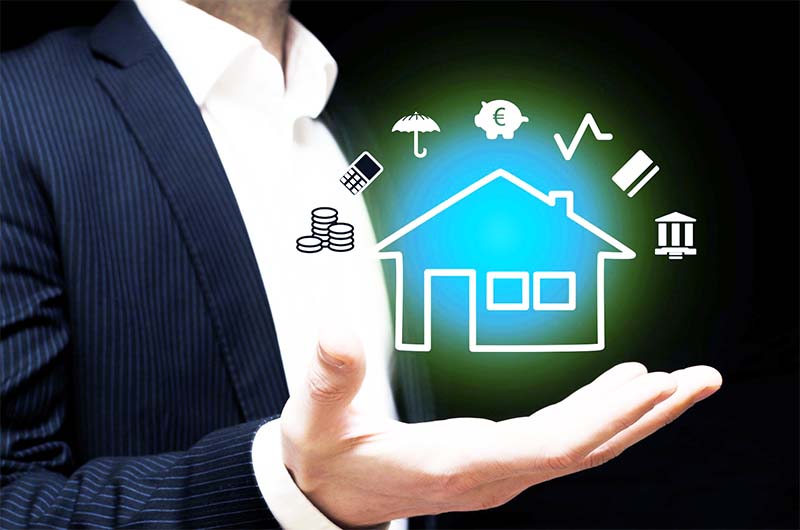 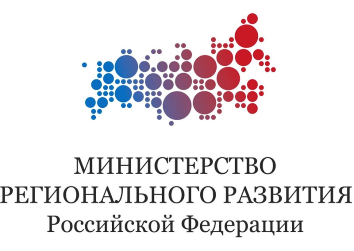 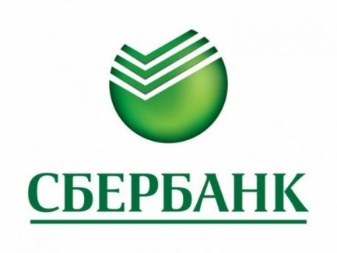 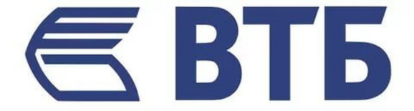 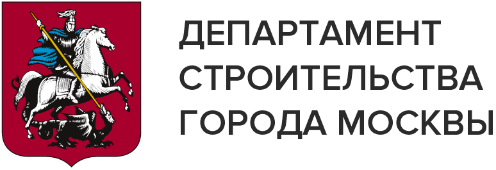 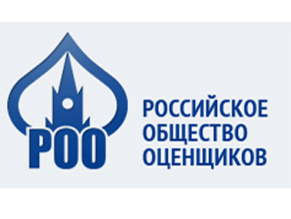 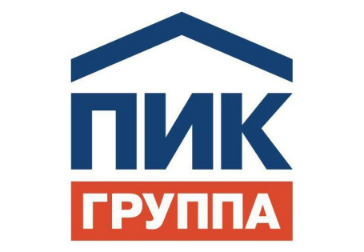 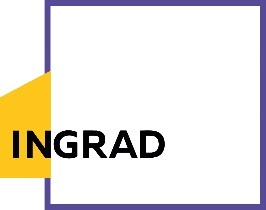 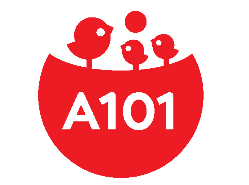 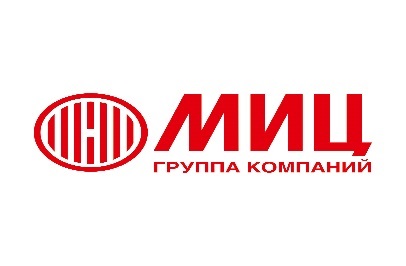 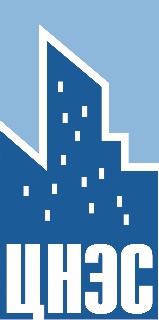 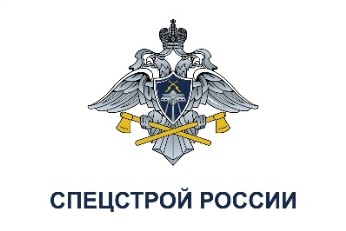 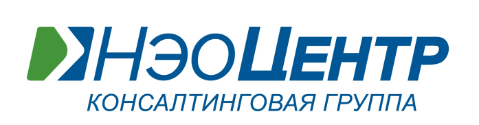 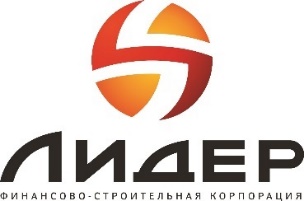 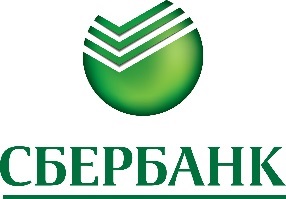 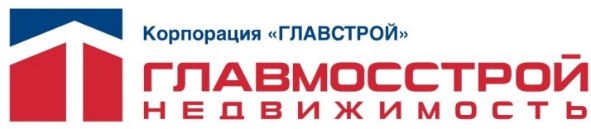 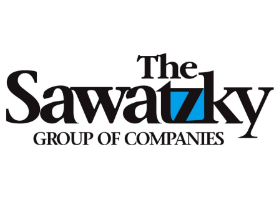 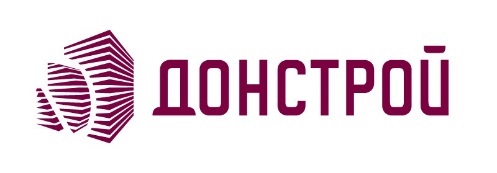 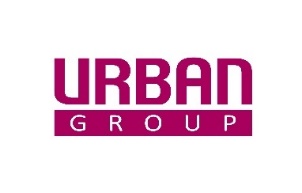 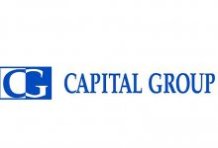 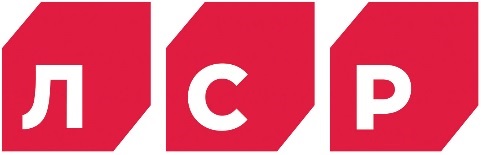 Выпускающая кафедра
Кафедра организации строительства и управления недвижимостью
Одна из ведущих и крупнейших кафедр университета, специализирующаяся на обучении студентов основам управления инвестиционно-строительными проектами и объектами недвижимости, организации и технологии строительства, управления рисками в инвестиционно-строительной сфере и ЖКХ.

В составе преподавателей кафедры - авторитетные ученые и специалисты-практики в области управления инвестиционно-строительной и жилищно-коммунальной сферами. 

Выпускники кафедры обладают уникальным сочетанием технических, экономических, управленческих, правовых и других компетенций и имеют широчайшие возможности для трудоустройства на предприятиях и в организациях инвестиционно-строительного комплекса.
Выпускающая кафедра
Коллектив преподавателей 
кафедры организации строительства и управления недвижимостью
Области знаний и профессиональные компетенции
Программа обучения включает направления специализированной подготовки, раскрывающие следующие основные профессиональные области:
Основы архитектуры и строительных конструкций
Инженерные системы и оборудование зданий
Основы территориально-пространственного планирования и моделирования объектов недвижимости с использованием геоинформационных систем
Управление недвижимостью
Экономика недвижимости
Экспертиза инвестиционного процесса
Основы инжиниринга и девелопмента
Управление проектами
Основы законодательства и социальное взаимодействие в строительстве
Инженерная и компьютерная графика
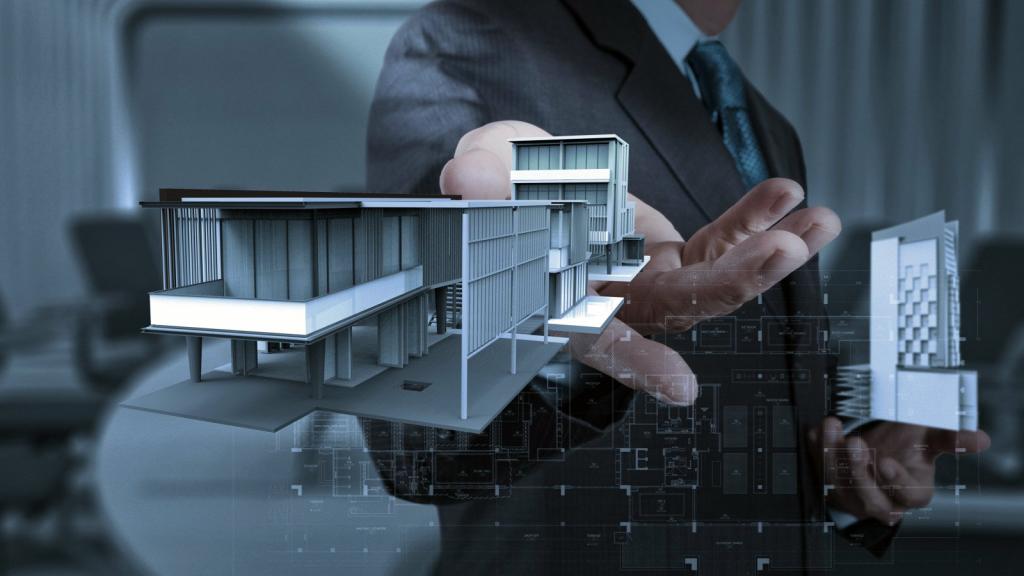 Дирекция ИЭУИС
Задай вопрос
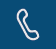 +7(495)287-49-16 вн.  30-48
euis@mgsu.ru
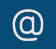 Контакты приемной комиссии НИУ МГСУ
t.me/pk_mgsu
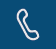 +7-495-781-99-88
https://www.instagram.com/priem_v_mgsu/
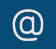 Priemkom@mgsu.ru
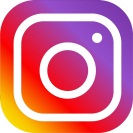 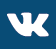 Официальная группа ВК 
http://vk.com/priem_v_mgsu